Presentation Title
Subtitle
Lorem ipsum dolor sit amet, adipiscing elit
Our Mission
Lorem ipsum dolor sit amet, consectetur adipiscing elit. 
Ut fermentum a magna ut eleifend. Integer convallis suscipit ante eu varius. 
Morbi a purus dolor. Suspendisse sit amet ipsum finibus justo viverra blandit. 
Ut congue quis tortor eget sodales.
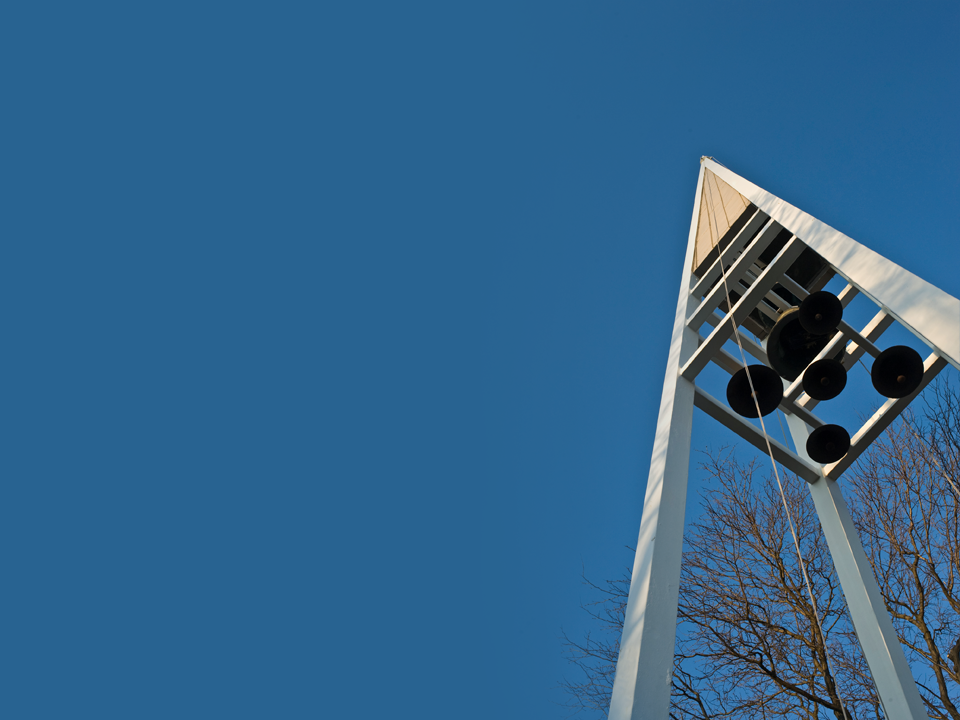 Section Divider
Lorem ipsum dolor sit amet, consectetur adipiscing elit